Mediální právo VII
Zákon č. 231/2001 Sb., o provozování rozhlasového a televizního vysílání
PŘEVZATÉ ROZHLASOVÉ A TELEVIZNÍ VYSÍLÁNÍ
I. příjem vysílání původních rozhlasových a televizních programů nebo jejich podstatných částí,
II. a jejich současné, úplné a nezměněné šíření,
III. pro veřejnost,
IV. prostřednictvím sítí elektronických komunikací.
ROZHLASOVÉ A TELEVIZNÍ VYSÍLÁNÍ
I. prvotní šíření původních rozhlasových a televizních programů a služeb přímo souvisejících s programy, (včetně teletextu v analogovém televizním vysílání), 
II. určených k příjmu veřejností, 
III. v podobě chráněné nebo nechráněné systémem podmíněného přístupu prostřednictvím sítí elektronických komunikací
Zákon č. 127/2005 Sb., o elektronických komunikacích a o změně některých souvisejících zákonů (zákon o elektronických komunikacích), 
Zákon č. 206/2005 Sb., o ochraně některých služeb v oblasti rozhlasového a televizního vysílání a služeb informační společnosti.
2
celoplošné vysílání: vysílání, které může ve vymezeném územním rozsahu přijímat alespoň 70 % obyvatel České republiky počítaných podle údajů vyplývajících z posledního sčítání lidu, pokud zvláštní právní předpis nestanoví jinak,
regionální vysílání: vysílání, které může ve vymezeném územním rozsahu přijímat více než 1 % a méně než 70 % obyvatel ČR
místní vysílání: vysílání programu určeného svým dosahem pro místně vymezenou oblast a pro tuto oblast vytvářeného; místně vymezená územní oblast nesmí zahrnovat více než 1 % obyvatel ČR
3
Provozovatel r. a tv. vysílání: právnická nebo fyzická osoba, která sestavuje program, včetně služeb přímo souvisejících s programem, je odpovědná za jejich obsah a pod zvukovým nebo obrazovým označením, jež program i služby přímo související s programem nezaměnitelně identifikuje, tento program a služby přímo související s programem šíří nebo prostřednictvím třetích osob nechává šířit.
FTV Prima, spol. s r.o., CET 21, spol. s r.o., …
Pořad: obsahově souvislá, celistvá a časově ohraničená část rozhlasového nebo televizního vysílání; v rozhlasovém vysílání se pořadem rozumí i programový prvek
4
5
dohlíží na dodržování právních předpisů v oblasti rozhlasového a televizního vysílání a podmínek stanovených v rozhodnutí o udělení licence či v rozhodnutí o registraci,
uděluje, mění a odnímá licence k provozování rozhlasového a televizního vysílání,
vydává, mění a zrušuje rozhodnutí o registraci k provozování převzatého vysílání,
monitoruje obsah rozhlasového a televizního vysílání,
zveřejňuje usnesení Rady, výroční zprávu Rady, zápisy z jednání Rady, nebrání-li tomu zvláštní právní předpisy, a případně další informace způsobem umožňujícím dálkový přístup,
zveřejňuje rozhodnutí soudu o opravném prostředku a žalobě proti rozhodnutí Rady.
6
13 členů
Členy jmenuje předseda vlády na návrh Poslanecké sněmovny
Odvolání navrhuje Poslanecká sněmovna předsedovi vlády
Funkční období je 6 let
Volí předsedu a tři místopředsedy
Zasedání se konají bez účasti veřejnosti
V licenčním řízení jsou tzv. „veřejná slyšení“
7
Řízení o udělení licence (licenční řízení)
Na udělení licence není právní nárok 
Licence je nepřevoditelná
Udělena na nejvíce 8 (r. vysílání) resp. 12 let (tv. vysílání) – 1x lze prodloužit
8
9
ekonomická, organizační a technická připravenost žadatele k zajištění vysílání,
transparentnost vlastnických vztahů ve společnosti žadatele,
přínos programové skladby navrhované žadatelem o licenci k rozmanitosti stávající nabídky programů r. nebo tv. vysílání na území, které by mělo být pokryto,
zastoupení evropské tvorby, tvorby evropských nezávislých producentů a současné tvorby v navrhované programové skladbě,
přínos uchazeče pro rozvoj původní tvorby,
v tv. vysílání připravenost žadatele opatřit určité procento vysílaných pořadů skrytými nebo otevřenými titulky pro sluchově postižené,
přínos žadatele k zajištění rozvoje kultury národnostních, etnických a jiných menšin v České republice.
10
Výrok o udělení licence jednomu ze žadatelů o licenci
Zamítnutí žádostí ostatních žadatelů
Podrobné odůvodnění (obsahuje kritéria, na základě kterých byla licence udělena žadateli o licenci a zamítnuty žádosti všech ostatních účastníků řízení)
Poučení o opravném prostředku
Časový rozsah vysílání, územní rozsah vysílání
Dobu, na kterou byla licence udělena,
Základní programovou specifikaci a další programové podmínky, včetně uvedení údaje, zda se jedná o plnoformátový program;,
Územní rozsah vysílání u kabelových systémů.
11
K provozování převzatého vysílání prostřednictvím sítě elektronických komunikací
Jsou–li splněny podmínky, je na ni právní nárok - Přihláška k registraci se podává nejméně 60 dnů před zamýšleným zahájením převzatého vysílání
12
Kde je to proveditelné, vyhradit pro evropská díla nadpoloviční podíl celkového vysílacího času každého svého programu.
Do celkového vysílacího času programu se nezapočítává čas určený vysílání zpravodajských pořadů, sportovních událostí, soutěží, teletextu, reklamy a teleshoppingu.
Pro evropská díla vyrobená nezávislými výrobci alespoň 10 % celkového vysílacího času každého svého programu
13
Jestliže provozovatel vysílání a provozovatel převzatého vysílání porušuje povinnosti stanovené tímto zákonem nebo podmínky udělené licence, upozorní jej Rada na porušení tohoto zákona a stanoví mu lhůtu k nápravě.
Stanoví přiměřenou délku lhůty
Dojde-li k nápravě ve stanovené lhůtě, Rada sankci neuloží.
Nepoužije se v případě:
podněcování k nenávisti z důvodů rasy, pohlaví, náboženství, národnosti nebo příslušnosti k určité skupině obyvatelstva,
pokud vysílané pořady obsahují podprahová sdělení,
vysílání pořadů, které mohou vážně narušit fyzický, psychický nebo mravní vývoj dětí a mladistvých zejména tím, že obsahují pornografii a hrubé samoúčelné násilí,
14
Směrnice Rady o koordinaci některých právních a správních předpisů členských států upravujících provozování televizního vysílání (89/552/EHS) – směrnice „Televize bez hranic“
Rozhodnutí ESD C – 89/04  (2001/31/ES - o některých právních aspektech služeb informační společnosti, zejména elektronického obchodu, na vnitřním trhu a 98/34/ES - 	o postupu při poskytování informací v oblasti norem a technických předpisů)
15
Evropská úmluva o přeshraniční televizi (57/2004 Sb.m.s.)
účelem je usnadnit smluvním stranám vysílání a převzaté vysílání televizních programů přesahující hranice.
události zvýšeného zájmu veřejnosti: 
závod královny Alžběty (Belgie)
Novoroční koncert Ples v opeře (Rakousko)
hudební festival San Remo (Itálie)
mistrovství světa a Evropy v házené (Norsko)
16
Práva a povinnosti vysílatelů – obsah programů
Právo: 
má právo vysílat programy svobodně a nezávisle. Do jejich obsahu lze zasahovat pouze na základě zákona a v jeho mezích.
Povinnosti:
poskytuje objektivní a vyvážené informace nezbytné pro svobodné vytváření názorů. Názory nebo hodnotící komentáře musí být odděleny od informací zpravodajského charakteru.
je povinen zajistit, aby ve zpravodajských a politicko-publicistických pořadech bylo dbáno zásad objektivity a vyváženosti a zejména nebyla v celku vysílaného programu jednostranně zvýhodňována žádná politická strana nebo hnutí, popřípadě jejich názory nebo názory jednotlivých skupin veřejnosti, a to s přihlédnutím k jejich reálnému postavení v politickém a společenském životě.
17
provozovat vysílání vlastním jménem, na vlastní účet a na vlastní odpovědnost a nést odpovědnost za obsah programů,
zajistit, aby vysílané pořady nepropagovaly válku nebo nelíčily krutá nebo jinak nelidská jednání takovým způsobem, který je jejich zlehčováním, omlouváním nebo schvalováním,
zajistit, aby vysílané pořady nepodněcovaly k nenávisti z důvodů rasy, pohlaví, náboženství, národnosti nebo příslušnosti k určité skupině obyvatelstva,
zajistit, aby vysílané pořady neobsahovaly podprahová sdělení,
nezařazovat do vysílání pořady, které mohou vážně narušit fyzický, psychický nebo mravní vývoj dětí a mladistvých zejména tím, že obsahují pornografii a hrubé samoúčelné násilí,
bezdůvodně nezobrazovat osoby umírající nebo vystavené těžkému tělesnému nebo duševnímu utrpení způsobem snižujícím lidskou důstojnost,
nezařazovat v době od 06.00 hodin do 22.00 hodin pořady a upoutávky, které by mohly ohrozit fyzický, psychický nebo mravní vývoj dětí a mladistvých,
18
nezařazovat do programů pořady, které mohou utvrzovat stereotypní předsudky týkající se etnických, náboženských nebo rasových menšin,
nezařazovat do programů pořady a reklamy, které obsahují vulgarismy a nadávky, kromě uměleckých děl, v nichž je to z hlediska líčeného kontextu nutné; taková díla je však možné vysílat pouze v době od 22.00 hodin do 06.00 hodin druhého dne,
uvádět označení televizního programu (logo) v televizním vysílání, s výjimkou vysílání reklamy a teleshoppingu,
identifikovat rozhlasový program alespoň jedenkrát za hodinu, nenaruší-li tím celistvost vysílaného pořadu,
provozovatel celoplošného televizního vysílání s licencí je povinen opatřit minimálně 15 % vysílaných pořadů skrytými nebo otevřenými titulky pro sluchově postižené a provozovatel celoplošného televizního vysílání ze zákona je povinen opatřit 70 % vysílaných pořadů skrytými nebo otevřenými titulky pro sluchově postižené, pokud
19
Právo na odpověď vzniká, došlo-li k uveřejnění:
20
21
30 Cdo 861/2005 

pro realizaci práva na odpověď je především nezbytné zjištění, že bylo uveřejněno sdělení obsahující tvrzení, které se dotýká cti, důstojnosti nebo soukromí určité fyzické osoby (anebo jména nebo dobré pověsti určité právnické osoby). To předpokládá v prvé řadě porovnání obsahu uveřejněného sdělení s možnou složkou osobnosti fyzické osoby, jež má být takovým sdělením dotčena. 
V konkrétním případě je proto vždy nezbytné zkoumat míru (intenzitu) tvrzeného porušení základního práva na ochranu osobnosti (osobní cti a dobré pověsti), a to právě v kontextu se svobodou projevu a s právem na informace a se zřetelem na požadavek proporcionality uplatňování těchto práv (a jejich ochrany). Zároveň je nutné, aby příslušný zásah bezprostředně souvisel s porušením chráněného základního práva, tj. aby zde existovala příčinná souvislost mezi nimi.
22
23
24
25
Vydavatel  není povinen uveřejnit  odpověď nebo dodatečné sdělení, jestliže
uveřejněním navrženého  textu by byl  spáchán trestný čin  nebo správní delikt,
uveřejnění navrženého textu by bylo v rozporu s dobrými mravy,
napadené  sdělení,  popřípadě  jeho  napadená  část,  je citací sdělení třetí osoby určeného  pro veřejnost nebo jeho pravdivou  interpretací a jako takové bylo označeno nebo prezentováno.
žádost o její  uveřejnění směřuje  vůči sdělení  uveřejněnému na  základě prokazatelného předchozího souhlasu dotčené osoby
uveřejnil  sdělení   odpovídající  dodatečnému  sdělení z vlastního  podnětu  a  dodržel  přitom  podmínky stanovené tímto zákonem.
26
Události značného společenského významu
Letní olympijské hry,
Zimní olympijské hry,
Mistrovství světa ve fotbalu v rozsahu
všech utkání reprezentačního družstva České republiky,
semifinálových utkání a finálového utkání,
Mistrovství Evropy ve fotbalu v rozsahu
všech utkání reprezentačního družstva České republiky,
semifinálových utkání a finálového utkání,
Mistrovství světa v ledním hokeji v rozsahu
všech utkání reprezentačního družstva České republiky,
semifinálových utkání a finálového utkání,
 Mistrovství světa v lehké atletice.
27
Podpora evropské tvorby a evropské nezávislé a současné tvorby
Kde je to proveditelné, vyhradit pro evropská díla nadpoloviční podíl celkového vysílacího času každého svého programu.
Do celkového vysílacího času programu se nezapočítává čas určený vysílání zpravodajských pořadů, sportovních událostí, soutěží, teletextu, reklamy a teleshoppingu.
Pro evropská díla vyrobená nezávislými výrobci alespoň 10 % celkového vysílacího času každého svého programu
28
Volební zpravodajství
Vol 15/2006-20
Na různé druhy médií dopadají v předvolebním období zejména tři povinnosti: všechna média, regulovaná zákonem o provozování rozhlasového a televizního vysílání, podléhají trvalému požadavku objektivnosti a vyváženosti vysílání; všechna veřejnoprávní a veřejnoprávními korporacemi provozovaná média podléhají zásadě vyváženosti a rovného přístupu kandidujících subjektů v období volební kampaně; Česká televize a Český rozhlas pak nadto plní ještě specifický úkol svěřený jim v § 16 odst. 4 zákona č. 247/1995 Sb. , o volbách do Parlamentu České republiky a o změně a doplnění některých dalších zákonů, poskytnout bezplatně 14 hodin vysílacího času, jenž se rozdělí rovným dílem mezi kandidující subjekty.
Vyváženost a rovný přístup do veřejnoprávních médií nelze chápat mechanicky jako absolutní rovnost kandidujících subjektů, nýbrž pohledem tzv. odstupňované rovnosti. To znamená, že jednak musí každý kandidující subjekt dostat alespoň určitou minimální šanci ke své prezentaci tak, aby byl naplněn požadavek jejich plurality; nad tuto minimální úroveň musí být zastoupení kandidujících subjektů ve vysílání, zejména v pořadech zpravodajských či v publicistických debatách, přiměřené jejich politickému a společenskému významu.
Ustanovení § 16 odst. 4 cit. zákona zakotvuje rovnost mezi jednotlivými kandidujícími subjekty z hlediska času, který je vyhrazen pro jimi prováděnou agitaci, nikoli z hlediska času, který je vyhrazen pro agitaci v jejich prospěch. Je tedy rozhodné, kdo agitaci provádí, nikoli v čí prospěch.
29
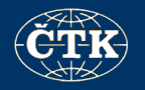 Česká tisková kancelář
Zřízena zákonem (zákon č. 517/1992 Sb., o České tiskové kanceláři)
Zanikne převodem všech majetkových práv na jiný právní subjekt zvláštním zákonem nebo postupem podle zvláštního zákona
Zvláštní právnická osoba
Ekonomicky nezávislá na státu
Může podnikat, pokud to neohrozí její činnost
Statutárním orgánem je ředitel
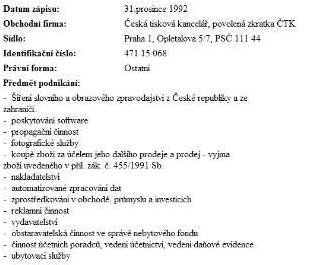 Tisková kancelář může dostat účelovou dotaci ze státního rozpočtu České republiky, která však nemůže být poskytnuta na krytí ztráty z hospodaření.
30
POSLÁNÍ: poskytovat objektivní a všestranné informace pro svobodné vytváření názorů
Poskytuje službu veřejnosti šířením slovního a obrazového zpravodajství z České republiky a ze zahraničí (i do zahraničí)
Za úplatu poskytuje slovní a obrazové zpravodajství ostatním hromadným sdělovacím prostředkům i jiným právnickým a fyzickým osobám
III. ÚS 433/2000
Veřejná informační služba je jednou z forem podnikatelské činnosti, kterou je ČTK oprávněna vykonávat. Nejde tedy o poskytování objektivních a všestranných informací podle § 2 zákona č. 517/1992 Sb. , ale o činnost jiného charakteru. […] Ze žádného zákona se přitom nedá vyvodit, že by ČTK v rámci své podnikatelské činnosti byla povinna zveřejnit jakoukoli informaci, kterou jí ke zveřejnění někdo předloží. Povinnost ČTK zveřejnit určitou informaci v rámci podnikatelské činnosti vzniká na základě smlouvy, která byla uzavřena mezi ČTK a konkrétním subjektem. Skutečnost, že ČTK někde (např. formou informační brožury) zveřejnila nabídku svých podnikatelských služeb, nelze rovněž považovat za nabídku k uzavření konkrétní smlouvy (ofertu) o zveřejnění určitých informací. Za této situace má ČTK jako podnikatelský subjekt právo nabídku k poskytnutí služby, kterou jí někdo učinil, odmítnout, a takové odmítnutí nelze považovat za porušení základních práv oferenta.
31
Rada tiskové kanceláře
7 členů
Volí a odvolává Poslanecká sněmovna
Funkční období 5 let (nejvíce 2x)
Rada volí předsedu
Dbá na důsledné plnění poslání tiskové kanceláře
Jmenuje a odvolává generálního ředitele
Rozhoduje o stížnostech týkajících se ředitele
Rozhoduje o stížnostech týkajících se činnosti tiskové kanceláře,
Dohlíží na využití účelových dotací (ze státního rozpočtu, nesmí být použita na krytí ztrát)
32
Český rozhlas, Česká televize
Zvláštní subjekty zřízené zákonem (zákon č. 483/1991 Sb., o České televizi a zákon č. 484/1991 Sb., o Českém rozhlasu)
Nezávislé na státu
Poskytují službu veřejnosti tvorbou a šířením televizních (rozhlasových) programů
33
Česká televize
Účelem existence televize veřejné služby je zajistit veřejnosti zdroj informací, kritické reflexe, umělecké tvorby a zábavy, které jsou chráněny před lobbyistickými tlaky. Česká televize přispívá k vytváření prostoru svobody slova, myšlení a tvorby, v němž může vyrůstat demokracie. Informuje, poskytuje kritickou reflexi událostí, vzdělává a baví v ovzduší úcty k člověku, k jeho dílu i ke všem formám existence. (Kodex ČT)
34
Úkoly veřejné služby v oblasti televizního (rozhlasového):
poskytování objektivních, ověřených, ve svém celku vyvážených a všestranných informací pro svobodné vytváření názorů,
přispívání k právnímu vědomí obyvatel České republiky,
vytváření a šíření programů a poskytování vyvážené nabídky pořadů pro všechny skupiny obyvatel se zřetelem na svobodu jejich náboženské víry a přesvědčení, kulturu, etnický nebo národnostní původ, národní totožnost, sociální původ, věk nebo pohlaví tak, aby tyto programy a pořady odrážely rozmanitost názorů a politických, náboženských, filozofických a uměleckých směrů, a to s cílem posílit vzájemné porozumění a toleranci a podporovat soudržnost pluralitní společnosti,
rozvíjení kulturní identity obyvatel České republiky včetně příslušníků národnostních nebo etnických menšin,
výroba a vysílání zejména zpravodajských, publicistických, dokumentárních, uměleckých, dramatických, sportovních, zábavných a vzdělávacích pořadů a pořadů pro děti a mládež.
35
7 – As 38/2004-58
Jak na to správně poukázal městský soud, požadavek respektování zásad objektivity a vyváženosti a zejména nepřípustnost jednostranného zvýhodňování některé politické strany nebo hnutí, popřípadě jejich názorů nebo názorů jednotlivých skupin veřejnosti, je stanoven výlučně ve vztahu k pořadům zpravodajským a politicko-publicistickým. Proto bylo pro uložení pokuty podle § 60 odst. 1 písm. b) zákona o vysílání stěžejní, zda se jednalo o tento druh pořadu. Stěžovatel tedy měl především věcně definovat, co se rozumí pořadem zpravodajským, resp. politicko-publicistickým a poté uvést, zda pořad „České hlasování“ těmto znakům odpovídá či nikoliv, jak to také důvodně vytýká stěžovateli městský soud v napadeném rozsudku. Stěžovatel se však omezil na citaci vlastního obsahu pořadu na webových stránkách ČT a na základě toho konstatoval, že pořad lze považovat za publicistický. Z informace uveřejněné na webových stránkách ČT však takový závěr sám o sobě vůbec nevyplývá. Navíc stěžovatel v této souvislosti činí zcela nekonkrétní závěry, že ve vztahu k § 31 odst. 2 zákona o vysílání „vyvstalo vážné podezření“ a že „lze vyslovit podezření i z porušení § 31 odst. 33 zákona o vysílání“, což potvrzuje závěr o neujasněnosti jeho názoru při posuzování věci. Je-li nepřezkoumatelné, zda se jednalo o pořad, na který lze uplatnit požadavek obsažený v § 31 odst. 2, 3 zákona o vysílání, je nepřezkoumatelné celé správní rozhodnutí. Pokud za této situace městský soud zrušil napadené rozhodnutí stěžovatele jako nepřezkoumatelné pro nedostatek důvodů, nelze mu vytýkat nesprávné posouzené právní otázky.
36
Objektivní a vyvážené
8 Ca 379/2006
http://www.ceskatelevize.cz/vysilani/25.06.2006/206411000100625-19:15-1-udalosti.html?index=36177
37
Rada České televize (Rada Českého rozhlasu)
právo veřejnosti na kontrolu činnosti Českého rozhlasu (České televize)
Rada ČT – 15 členů
Rada ČRo – 9 členů
Členy Rady volí a odvolává Poslanecká sněmovna Parlamentu České republiky
Návrhy kandidátů PS PČR organizace a sdružení představující kulturní, regionální, sociální, odborové, zaměstnavatelské, náboženské, vzdělávací, vědecké, ekologické a národnostní zájmy. Ve lhůtě 15 dnů ode dne zveřejnění výzvy předsedy PS PČR k předložení návrhů.
38
funkční období 6 let, přičemž každé 2 roky je volena jedna třetina členů
Rada je ze své činnosti odpovědna Poslanecké sněmovně
Člen Rady nesmí zastávat žádnou funkci v politických stranách, politických hnutích nebo občanských sdruženích, ani nesmí při výkonu své funkce v Radě jejich jménem vystupovat nebo působit v jejich prospěch nebo ve prospěch jiných skupinových zájmů; dále se nesmí podílet na podnikání v oblasti hromadných sdělovacích prostředků.
Jednání Rady je veřejné.
Pl. ÚS 24/01
Znovu je třeba připomenout zřejmý záměr Poslanecké sněmovny o vytvoření svého orgánu (s respektováním zásady poměrného zastoupení), který zjevně vytvořil podmínky pro zefektivnění činnosti Poslanecké sněmovny při volbě členů Rady České televize. Zachování rovných podmínek občanů z hlediska přístupu k veřejným funkcím je nutno spatřovat v jejich rovné možnosti prostřednictvím návrhů oprávněných subjektů ucházet se o funkci člena Rady České televize, a to i z hlediska existence a kompetencí Poslaneckou sněmovnou ustaveného volebního výboru na zásadě poměrného zastoupení.
39
Do působnosti Rady náleží:
jmenovat a odvolávat generálního ředitele a na jeho návrh ředitele rozhlasových studií (a na jeho návrh ředitele televizních studií)
schvalovat rozpočet a závěrečný účet a kontrolovat plnění rozpočtu
kontrolovat účelné a hospodárné využívání finančních zdrojů a majetku České televize podle schváleného rozpočtu a na zjištěné nedostatky písemně upozorňovat generálního ředitele (ČT)
schvalovat na návrh generálního ředitele Statut
předkládat Poslanecké sněmovně ke schválení Kodex, který stanoví zásady naplňování veřejné služby; porušení Kodexu je kvalifikováno jako porušení pracovní kázně
schvalovat návrhy generálního ředitele na zřizování nebo zrušení rozhlasových (televizních) studií
rozhodovat o stížnostech týkajících se generálního ředitele,
dohlížet na plnění úkolů veřejné služby v oblasti rozhlasového (televizního) vysílání a na naplňování zásad vyplývajících z Kodexu a za tím účelem vydávat doporučení týkající se programové nabídky,
určovat mzdu generálního ředitele.
Nesmí přímo zasahovat do výroby a vysílání pořadů.
40
Generální ředitel
statutární orgán
odpovědný Radě
s předchozím souhlasem Rady zřizuje a zrušuje rozhlasová studia s výjimkou zrušení rozhlasových studií v sídlech krajů
s předchozím souhlasem Rady zřizuje a zrušuje Televizní studia, s výjimkou Televizního studia Brno a Televizního studia Ostrava
41
Financování
Finančními zdroji jsou zejména:
rozhlasové poplatky vybírané podle zvláštního právního předpisu
příjem z vlastní podnikatelské činnosti
náklady spojené s vysíláním ČRo do zahraničí hradí ČR ze státního rozpočtu
	Mohou využívat svoji technickou a výrobní základnu pouze v souladu s tímto zákonem
42
Rozhlasová a televizní studia
Součástí ČRo jsou zejména rozhlasová studia v sídlech krajů, případně rozhlasová studia zřízená generálním ředitelem.
Podíl vysílání všech rozhlasových studií na celostátních vysílacích okruzích, vyjma okruhů zpravodajsko-publicistických, musí činit minimálně 30 % celkového vysílacího času v měsíčním úhrnu.
Součástí ČT jsou Televizní studio Brno, Televizní studio Ostrava a televizní studia zřízená generálním ředitelem.
Podíl vysílání televizních studií na celostátních vysílacích okruzích musí činit minimálně 20 % celkového vysílacího času České televize v měsíčním úhrnu.
43
Rozhlasový a televizní poplatek
Rozhlasový poplatek se platí ze zařízení technicky způsobilého k individuálně volitelné reprodukci rozhlasového vysílání bez ohledu na způsob příjmu
Televizní poplatek se platí ze zařízení technicky způsobilého k individuálně volitelné reprodukci televizního vysílání bez ohledu na způsob příjmu.
44
Poplatníkem poplatku je fyzická osoba nebo právnická osoba, která vlastní přijímač. Jestliže drží nebo z jiného právního důvodu alespoň 1 měsíc užívá rozhlasový přijímač fyzická osoba nebo právnická osoba, která není jeho vlastníkem, je poplatníkem tato osoba.
Jestliže je fyzická osoba nebo právnická osoba, která není přihlášena v evidenci poplatníků rozhlasového poplatku nebo v evidenci poplatníků televizního poplatku, odběratelem elektřiny připojeným k distribuční soustavě, považuje se za poplatníka s povinností platit, pokud provozovateli vysílání ze zákona po jejich písemné výzvě neoznámí písemným čestným prohlášením opak, a to s účinností od marného uplynutí lhůty 30 dnů ode dne doručení této výzvy. Součástí výzvy musí být poučení o následcích neprokázání opaku v takto stanovené lhůtě.
45